Kuvataide monilukutaito & tekoäly
ANTTI LOKKA 2024
9.2.2024
JYU. Since 1863.
1
OPETUSSUUNNITELMA	ja MONILUKUTAITO	LK 3-6                               Antti Lokka
- T3 innostaa oppilasta ilmaisemaan havaintojaan ja ajatuksiaan kuvallisesti ja muita tiedon tuottaminen tapoja käyttäen 
 T5 ohjata oppilasta tavoitteellisen kuvallisten taitojen kehittämiseen yksin ja yhteistyössä muiden kanssa
 T7 ohjata oppilasta tarkastelemaan kuvia eri lähtökohdista ja eri yhteyksissä sekä pohtimaan todellisuuden ja fiktion suhdetta.
MEDIAKASVATUS ja VISUAALINEN KULTTUURI
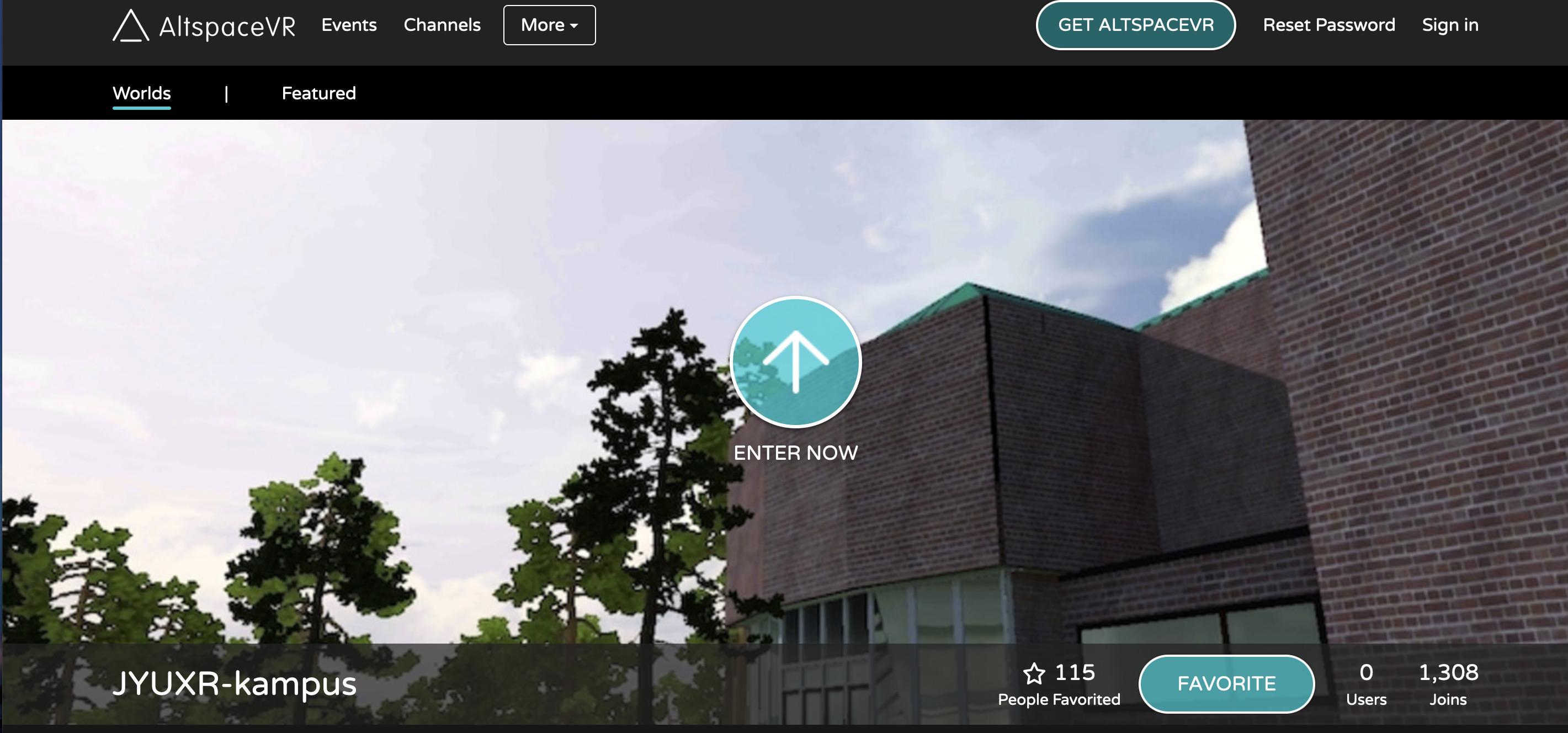 multimodaalisuus = eri ilmaisukanavien samanaikaisuus
monilukutaito osana kuvanlukutaitoa
median käyttö “ruutuaika”
medialaitteet – lastenhuone
mediakulttuurit  
virtuaalimaailmat
identiteetin rakentuminen
   lähde: Janne Seppänen: Visuaalinen Kulttuuri 2005, Juha Herkman Kriittinen mediakasvatus 2007. Päivi Setälä; Lapsi kuvan takana 2012.
JYU. Since 1863.
9.2.2024
3
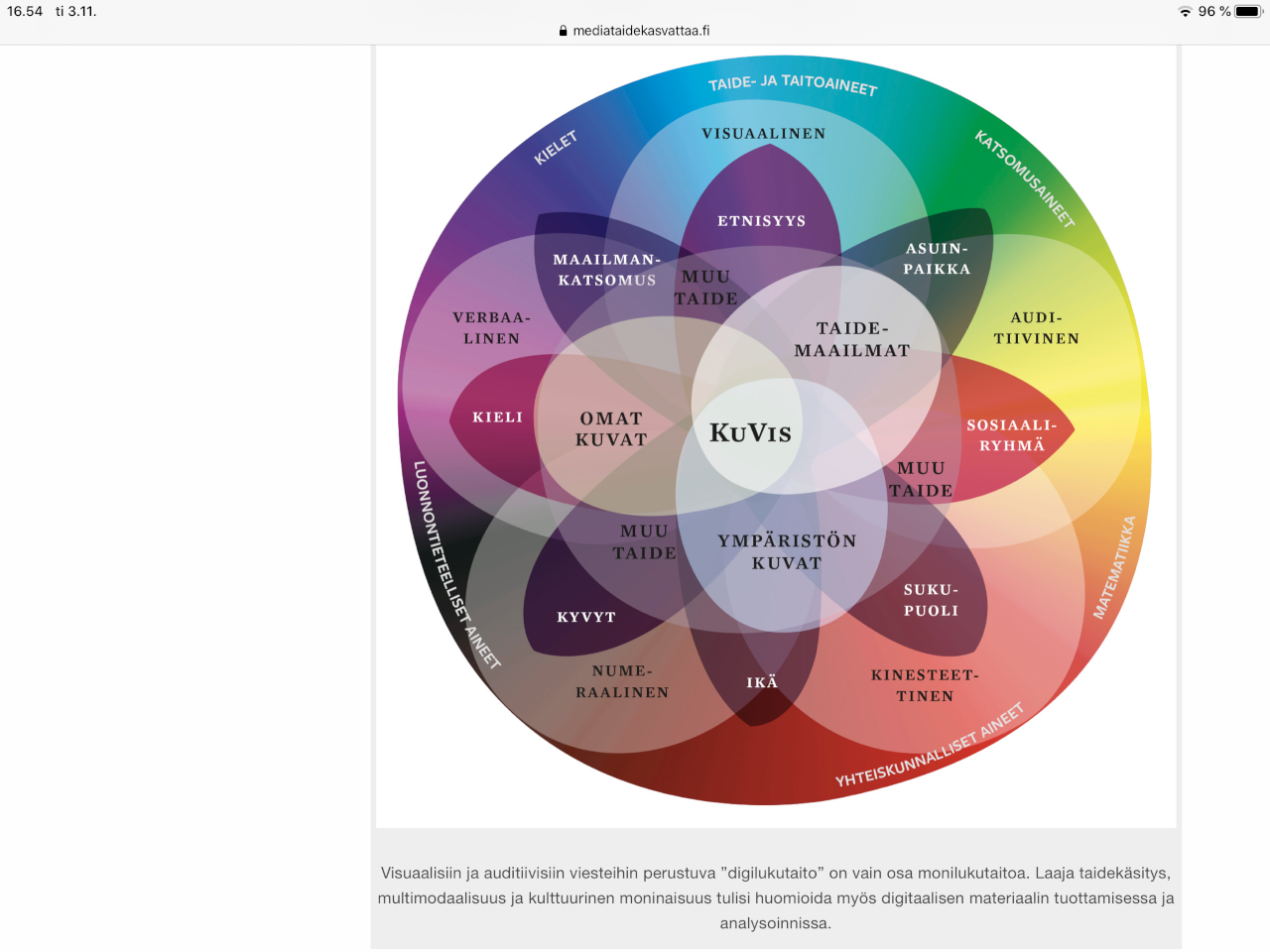 MULTIMODAALISUUS KUVATAITEESSA – laajasta  tekstikäsityksestä kulttuuriseen  moninaisuuten
Visuaalisiin ja auditiivisiin viesteihin perustuva
”digilukutaito” on osa monilukutaitoa.
Laaja taidekäsitys, multimodaalisuus ja
Kulttuurinen moninaisuus tulisi huomioida myös
digitaalisen materiaalin tuottamisessa ja analysoinnissa








Lähde; Marjo Räsänen - Median taideperustainen lukutaito 2017
TULKINTA JA TUOTTAMINEN MEDIALUENNASSA	                                   2020 Antti Lokka
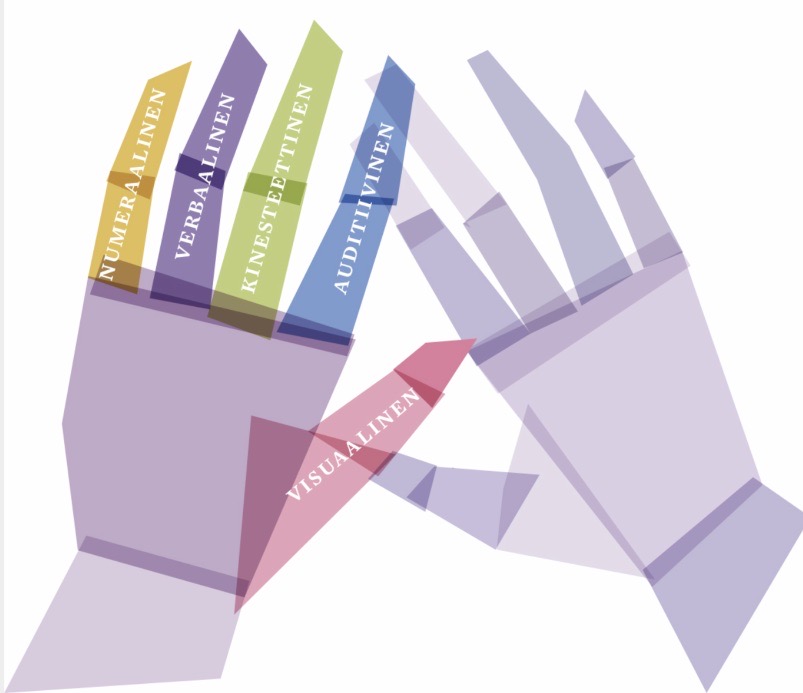 Todellisuuden ilmiöiden käsittäminen
Vaatii molempia käsiä: abstrakti ja 
Toiminnallinen tieto lomittuvat toisiinsa.

Medialuennassa eri tieteenalojen 
Tulkintamallit yhdistyvät taiteisiin perustuviin
Menetelmiin. Ilmaisukeinojen hallintaa ja genrejen=
Lajityyppien tuntemusta on hyvä opiskella.











Lähde: Antero Salminen, Pääjalkainen 2005, Helena 
Sederholm, Conversations on Finnish Art Education 2017, 
Marjo Räsänen, Median taideperustainen lukutaito 2017
REPRESENTAATIO= esittämisen tapaSTEREOTYPIOIDEN PURKAMINEN
miten mediat tuottavat todellisuutta
millaisin välinein
kenen näkökulmasta
todellisuuden peili
jatkuva toimitus

kuva ja sana
multimodaalisuus
					    

Lähde: Sintonen; SUSITUNTI-kohti digitaalisia lukutaitoja 2012
Janne Seppänen; Visuaalinen kulttuuri 2005
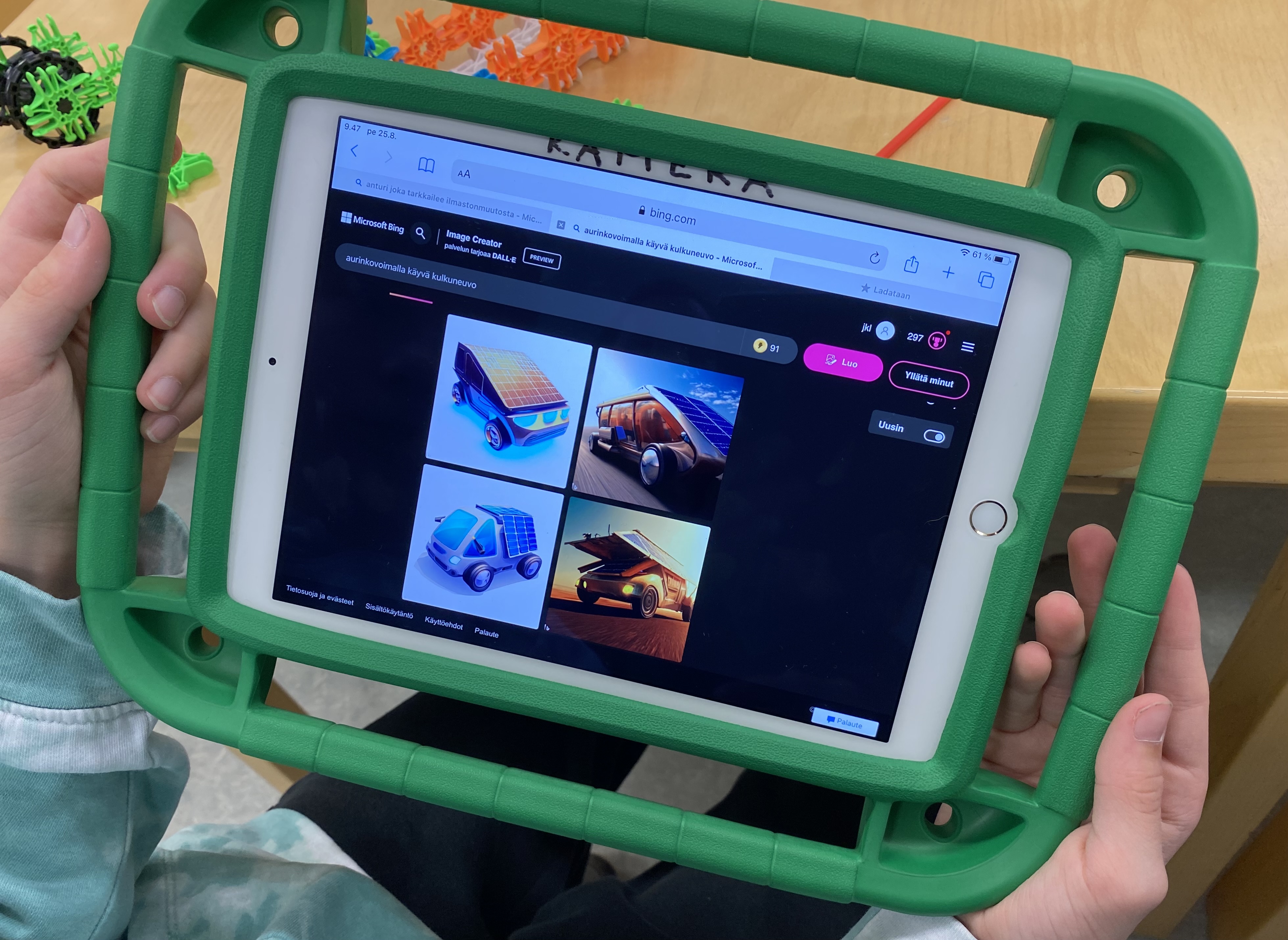 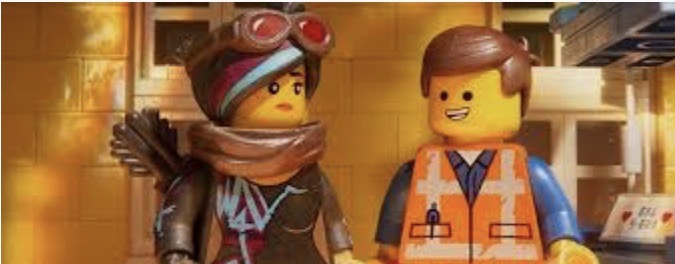 TEHTÄVÄ 9.2. Lumo
Luokaa tekoälyn (chatGPT) avulla talvinen tarina ​
 Menkää osoitteeseen: chat.openai.com/auth/login ​
 Käyttäkää kuvailevia sanoja ohjeiden antamisessa tekoälylle, esim.​ 

          adjektiivi – subjekti – verbi   tai esim.

  “Luo metsän eläinten talvinen tarina /talvisatu.​”                                                        “Luo opiskelijoiden luminen pulkkamäki-tapahtuma. “

 Tehkää kertomukselle puhekuplat pyytämällä tekoälyä esim.​

  ”Tee puhekuplat talviseen tarinaan.​”
JYU. Since 1863.
9.2.2024
7
MUUTA HUOMIOITAVAA
https://pixlr.com/fi/image-generator/  kuvageneraattorilla voitte luoda erilaisia kuvia käyttäen muutamaa tekstinne avainsanaa

  menkää powerpoint:iin ja luokaa kuvasarja tarinasta
 Lisätkää chatGPT:n tuottama puhekupla aina yhdelle powerpoint – 
   slidelle
 
 palauttakaa kuvasarjanne peda.netin palautuskansioon.​
  - katsotaan ja kommentoidaan muiden työt läpi.
  - hahmojen pohjalta tehdään StopMotion –animaatio myöhemmin keväällä.
JYU. Since 1863.
9.2.2024
8
KIITOS OSALLISTUJILLE!
ANTTI LOKKA 2024
9.2.2024
JYU. Since 1863.
9